Chapter 16
Acids and Bases
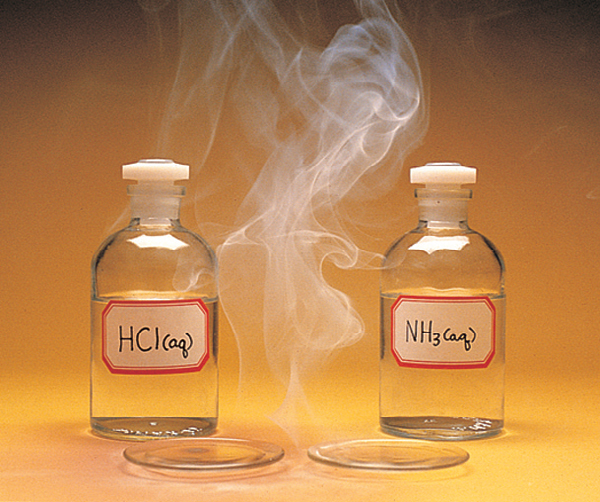 When gaseous hydrogen chloride meets gaseous ammonia, a smoke composed of ammonium chloride is formed.

HCl(g) + NH3(g)  NH4Cl(s)

This is an acid–base reaction.
We will examine three ways to explain acid–base behavior:

	Arrhenius Concept

	Brønsted–Lowry Concept

	Lewis Concept
Note: H+ in water is H3O+
Arrhenius Concept of Acids and Bases

An Arrhenius acid is a substance that, when dissolved in water, increases the concentration of hydronium ion, H3O+(aq).

An Arrhenius base is a substance that, when dissolved in water, increases the concentration of hydroxide ion, OH-(aq).
The Arrhenius concept limits bases to compounds that contain a hydroxide ion.

The Brønsted–Lowry concept expands the compounds that can be considered acids and bases.
Brønsted–Lowry Concept of Acids and Bases
An acid–base reaction is considered a proton (H+) transfer reaction.
H+
H+
H+
H+
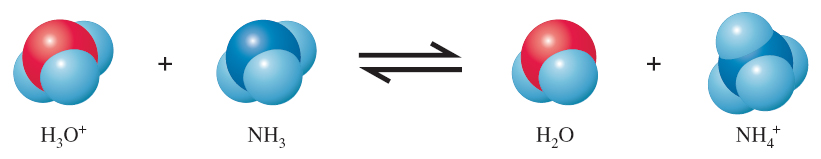 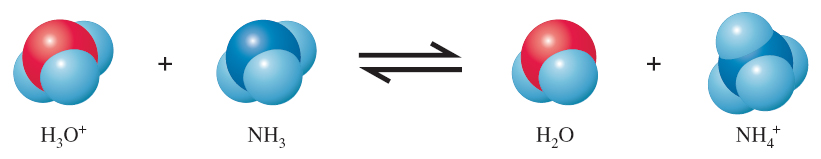 A Brønsted–Lowry acid is the species donating a proton in a proton-transfer reaction; it is a proton donor.

A Brønsted–Lowry base is the species accepting a proton in a proton-transfer reaction; it is a proton acceptor.
Substances in the acid–base reaction that differ by the gain or loss of a proton, H+, are called a conjugate acid–base pair. The acid is called the conjugate acid; the base is called a conjugate base.
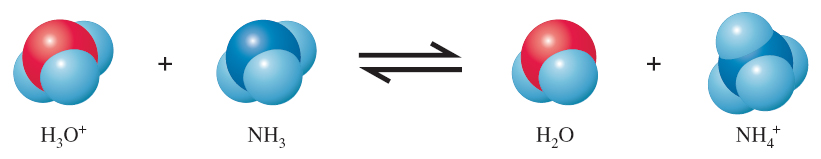 Base
Conjugate base
Conjugate acid
Acid
What is the conjugate acid of H2O?
What is the conjugate base of H2O?
The conjugate acid of H2O has gained a proton. It is H3O+.
The conjugate base of H2O has lost a proton. It is OH-.
Label each species as an acid or base. Identify the conjugate acid-base pairs.
a.	HCO3-(aq) + HF(aq)            H2CO3(aq) + F-(aq)
b.	HCO3-(aq) + OH-(aq)               O32-(aq) + H2O(l)
Species that can act as both an acid and a base are called amphiprotic or amphoteric species.

Identify any amphiprotic species in the previous problem.

HCO3- was a base in the first reaction and an acid in the second reaction. It is amphiprotic.
Lewis Concept of Acids and Bases
A Lewis acid is a species that can form a covalent bond by accepting an electron pair from another species.

A Lewis base is a species that can form a covalent bond by donating an electron pair to another species.
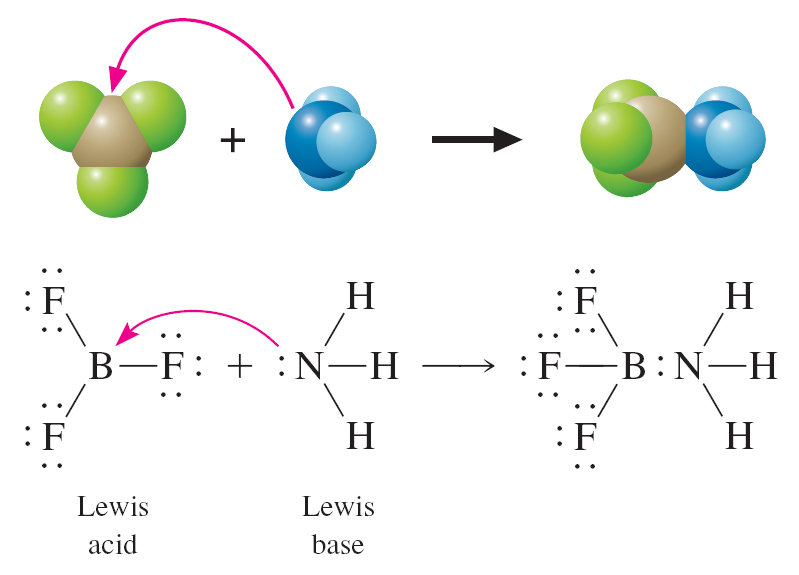 Relative Strengths of Acids and Bases
The stronger an acid, the weaker its conjugate base.

The weaker an acid, the stronger its conjugate base.
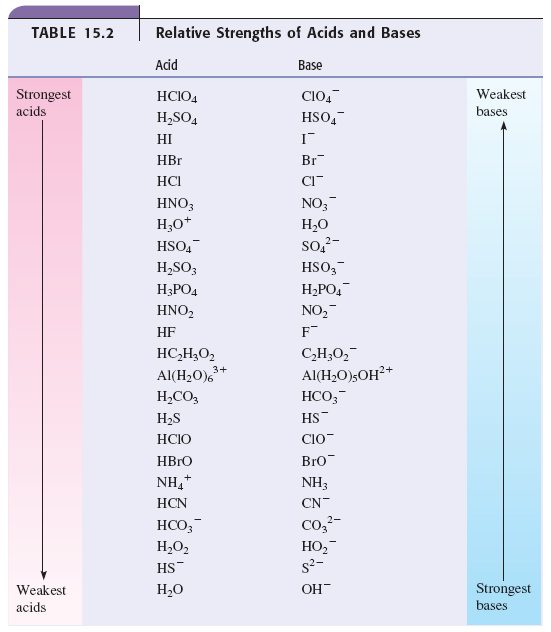 Formic acid, HCHO2, is a stronger acid than acetic acid, HC2H3O2. Which is the stronger base: formate ion, CHO2-, or acetate ion, C2H3O2-?
Because formic acid is stronger than acetic acid, formate ion (which is the conjugate base of formic acid) will be a weaker base than acetate ion (which is the conjugate base of acetic acid).

The acetate ion is a stronger base than the formate ion.
Molecular Structure and Acid Strength
The strength of an acid depends on how easily the proton, H+, is lost or removed. The more polarized the bond between H and the atom to which it is bonded, the more easily the H+ is lost or donated.

We will look now at factors that affect how easily the hydrogen can be lost and, therefore, acid strength.
For a binary acid, as the size of X in HX increases, going down a group, acid strength increases.
For a binary acid, going across a period, as the electronegativity increases, acid strength increases.
Which is a stronger acid: HF or HCl?
Which is a stronger acid: H2O or H2S?
Which is a stronger acid: HCl or H2S?
HF and HCl
These are binary acids from the same group, so we compare the size of F and Cl. Because Cl is larger, HCl is the stronger acid.
H2O and H2S
These are binary acids from the same group, so we compare the size of O and S. Because S is larger, H2S is the stronger acid.

HCl and H2S
These are binary acids from the same period, but different groups, so we compare the electronegativity of Cl and S. Because Cl is more electronegative, HCl is the stronger acid.
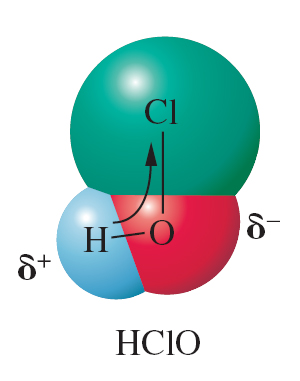 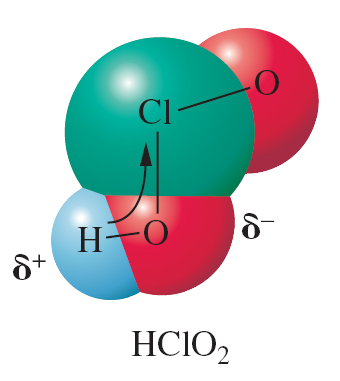 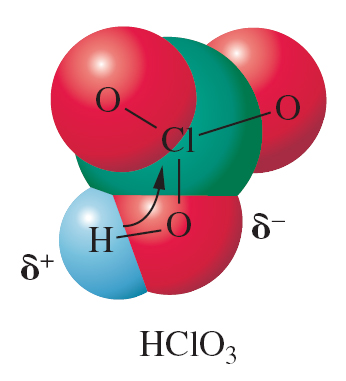 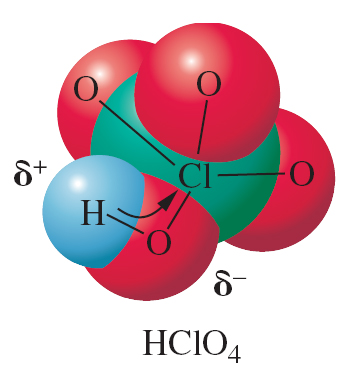 For oxoacids, several factors are relevant: the number and bonding of oxygens, the central element, and the charge on the species.
For a series of oxoacids, (OH)mYOn, acid strength increases as n increases.
(OH)ClO2
n = 2
(OH)ClO3
n = 3
(OH)ClO
n = 1
(OH)Cl
n = 0
Weakest
Strongest
For a series of oxoacids differing only in the central atom Y, the acid strength increases with the electronegativity of Y.
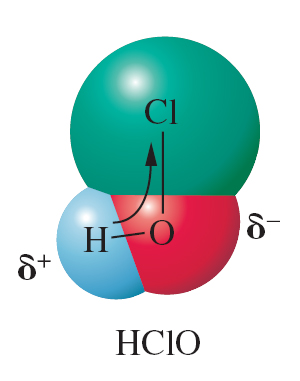 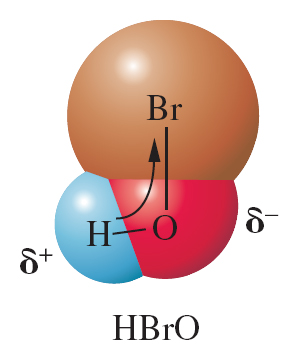 Stronger
Weaker
The acid strength of a polyprotic acid and its anions decreases with increasing negative charge.

H2CO3 is a stronger acid than HCO3-.
H2SO4 is a stronger acid than HSO4-.
H3PO4 is a stronger acid than H2PO4-.
H2PO4- is a stronger acid than HPO42-.
A reaction will always go in the direction from stronger acid to weaker acid, and from stronger base to weaker base.
Decide which species are favored at the completion of the following reaction:

HCN(aq) + HSO3-(aq)                   CN-(aq) + H2SO3(aq)
We first identify the acid on each side of the reaction: HCN and H2SO3.

Next, we compare their acid strength: H2SO3 is stronger.

This reaction will go from right to left (), and the reactants are favored.
Self-Ionization of Water


H2O(l) + H2O(l)           H3O+(aq) + OH-(aq)
Conjugate base
Base
Acid
Conjugate acid
H2O(l) + H2O(l)            H3O+(aq) + OH-(aq)

We call the equilibrium constant the ion-product constant, Kw.
Kw = [H3O+][OH-]

At 25°C, Kw = 1.0 × 10-14

As temperature increases, the value of Kw increases.
Solutions of a Strong Acid or Strong Base
The concentration of hydronium or hydroxide in a solution of strong acid or base is related to the stoichiometry of the acid or base.
0.10 M HCl
b.	1.4 × 10-4 M Mg(OH)2
Calculate the hydronium and hydroxide ion concentration at 25°C in
When HCl ionizes, it gives H+ and Cl-. 


When Mg(OH)2 ionizes, it gives Mg2+ and 2 OH-.
Solutions can be characterized as 
	Acidic:	[H3O+] > 1.0 × 10-7 M
	Neutral:[H3O+] = 1.0 × 10-7 M
	Basic:	[H3O+] < 1.0 × 10-7 M
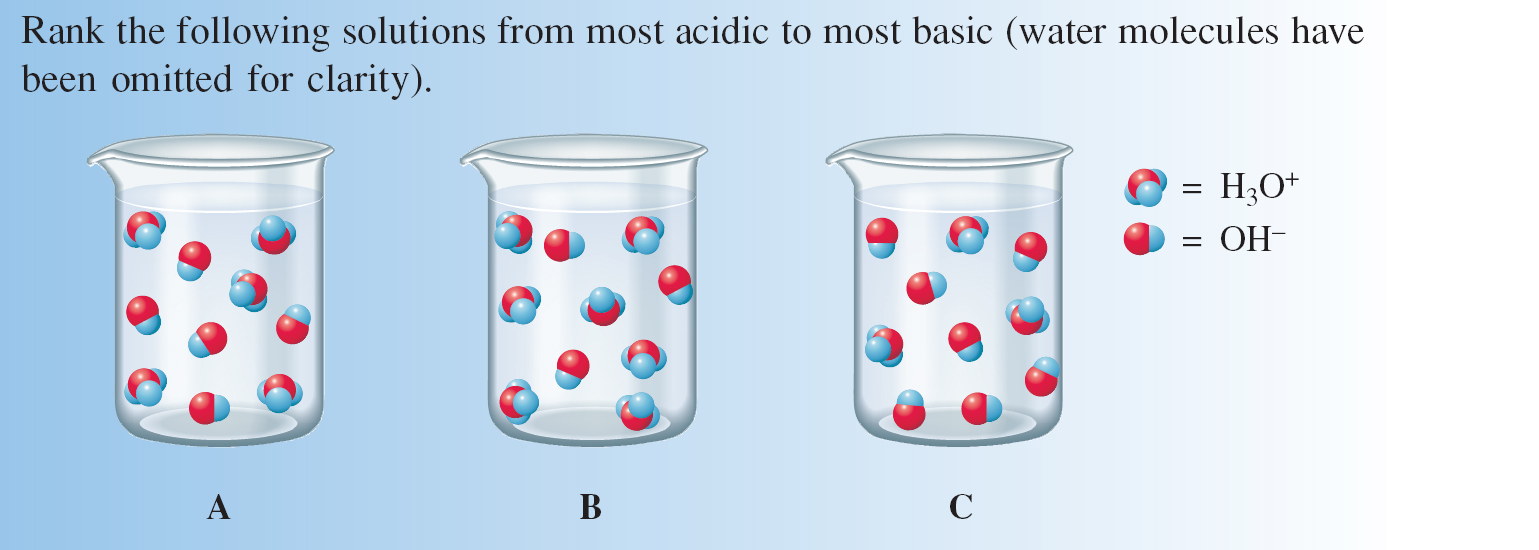 The pH of a Solution

pH = –log[H3O+]

For a log, only the decimal part of the number has significant figures. The whole number part, called the characteristic, is not significant.
Calculate the pH of typical adult blood, which has a hydronium ion concentration of 	   4.0 × 10-8 M.
pOH = –log[OH-]

pH + pOH = 14.00 (at 25°C)
Also note that
[H3O+] = 10-pH

[OH-] = 10-pOH
The pH of natural rain in 5.60. What is its hydronium ion concentration?
The next slide summarizes the conversions involving H3O+, OH-, pH, and pOH.

Note that you can only go around the edges of the square; it takes two steps to go from one corner to the opposite corner.
[H3O+]	[OH-]







	pH	pOH
[Speaker Notes: In the top two equations (for [OH-] and [H3O+], when I edited them to replace the x’s with multiplication symbols, the font changed. I’m not sure how to change it back. Can you please revise them?

I reset the font as Arial for all the equations (the others appeared as if bolded).]
Contents and Concepts
Acid–Base Concepts
Arrhenius Concept of Acids and Bases
Brønsted–Lowry Concept of Acids and Bases
Lewis Concept of Acids and Bases

Acid and Base Strengths
Relative Strengths of Acids and Bases
Molecular Structure and Acid Strength
Self-Ionization of Water and pH
Self-Ionization of Water
Solutions of a Strong Acid or Base
The pH of a Solution
[Speaker Notes: This slide should be followed by the set of Learning Objectives slides; please add them.

I was told not to use my time to do this.]